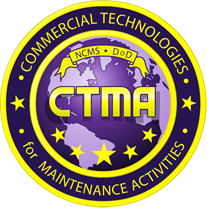 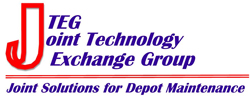 Welcome to the JTEG Monthly Teleconference
Topic:

Emerging Technology

23 May 2023
AGENDA
1300-1305:   	Welcome – Steve McKee (ODASD-MR)
1305-1309:   	Administrative Notes – Ray Langlais (ODASD-MR)
1309-1325: 	THz Imaging – Dr. Patric Lockhart (NUWC NP)
1325-1340:  	Digital Twin of Order 2 Cash (DT of O2C) Business Process - Dr. Senthil Arul (DLA R&D)
1340-1355:  	Digital Twin Ops & Process Intelligence - Dr. Barry Humphrey (DLA R&D) 
1355-1410:	Disposition Services Warehouse Simulation - Dr. Barry Humphrey (DLA R&D)
1410-1425:	Adaptive Intelligence for Predictive Maintenance (AI-PM) – Dr. Brian Womack (NUWC KP)
1425-1450:	Graphene and Hydrogen – (Command Strategies)
1450-1500:	Wrap-Up – Steve McKee (ODASD-MR)
Technology Forum Protocol
Please keep your audio on mute unless you are presenting. If calling in, do NOT put your phone on hold. Should you have to temporarily drop off please hang up and call back. 

Questions will be addressed via the “chat” on ZoomGov after each speaker. Comments are also welcome. (Open chat on Zoom task bar on bottom of screen or type “Alt+H”. Chat box appears on the right.)

Presenters – share screen or slides will be advanced by NCMS / LMI

This is an open forum. Approved briefs and Q&A that are available for public release will be posted on the JTEG website.
http://jteg.ncms.org